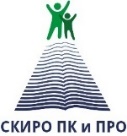 Ставропольский краевой институт развития образования, повышения квалификации и переподготовки работников образования
О реализации проекта  «Содержание и методика обучения детейфинансовой грамотности в загородных лагерях отдыха и оздоровления детей, детских оздоровительных центрах, базах и комплексах, детских оздоровительно-образовательных центрах и специализированных (профильных) лагерях»
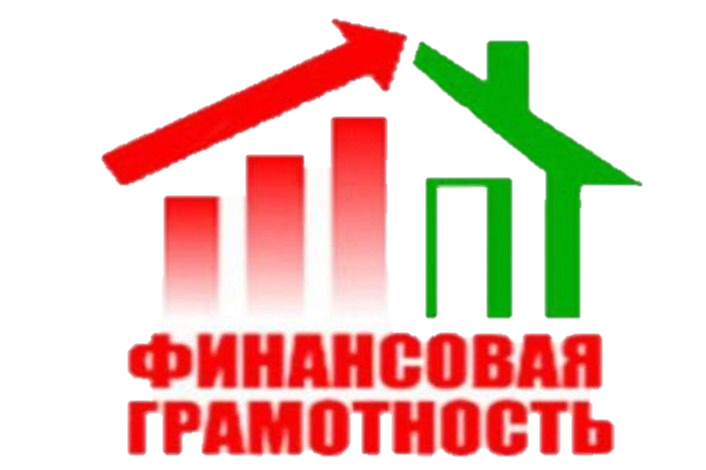 Панькова 
Галина Николаевна,
методист Школы вожатых
Ставрополь, 2019
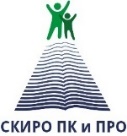 Ставропольский краевой институт развития образования, повышения квалификации и переподготовки работников образования
Дополнительная профессиональная программа повышения квалификации
по организации обучения детей финансовой грамотности 
в Детских центрах
Лето 2020 близко – пора готовиться!
Предлагаем вам освоить 3 образовательные программы для обучения детей 11-16 лет финансовой грамотности:
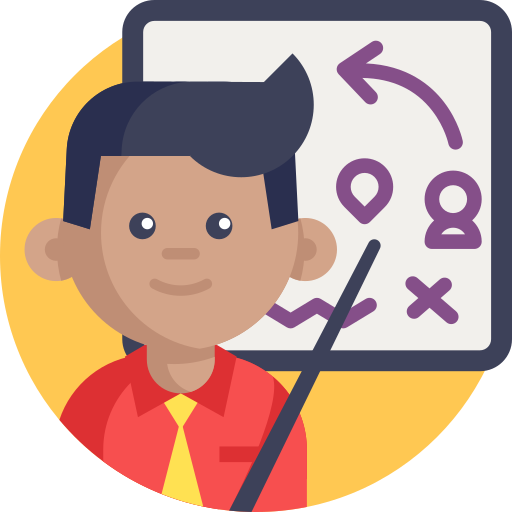 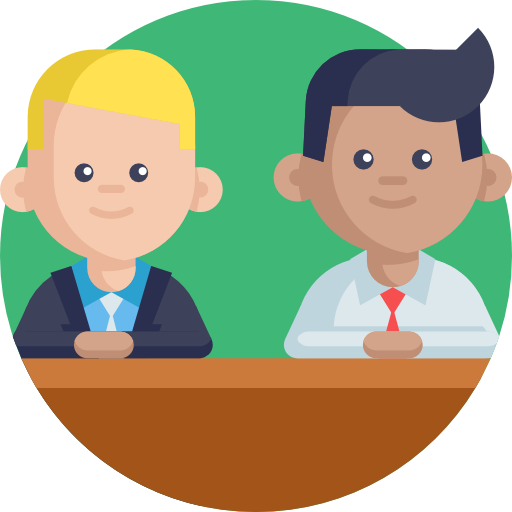 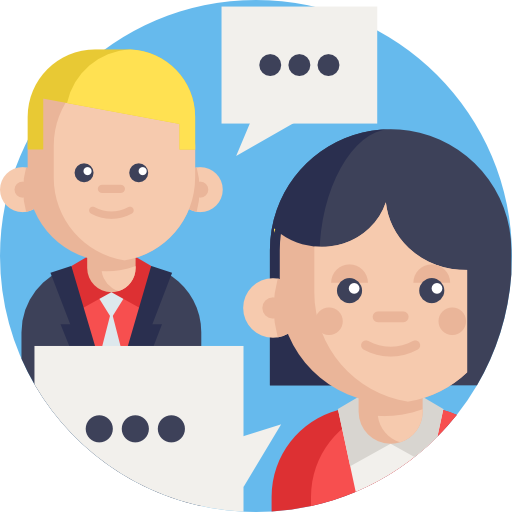 Тематическая сменапо финансовой грамотности(36 часов)
Кружокпо финансовой грамотности(12 часов)
Образовательный модульпо финансовой грамотности(4-8-12-16 часов)
Финансовая грамотность – это круто!
По итогам курса вы сможете объяснить детям:- как управлять своими личными и семейными финансами;
- зачем нужен бюджет и как поставить финансовую цель;
- что такое вклады, кредиты и зачем они нужны;
- зачем нужна финансовая подушка безопасности;
- что такое страхование и как защититься от мошенничества.
По итогам обучения слушатели курса
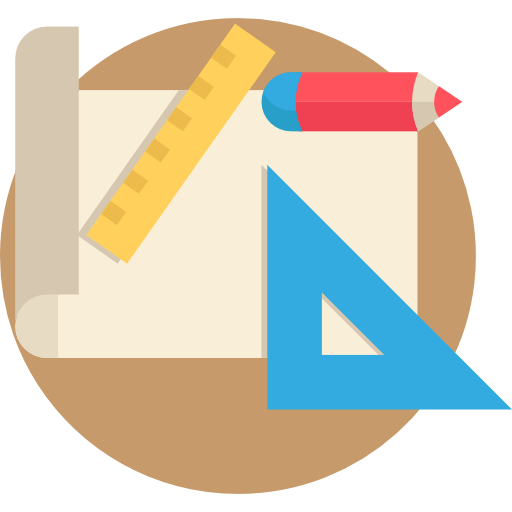 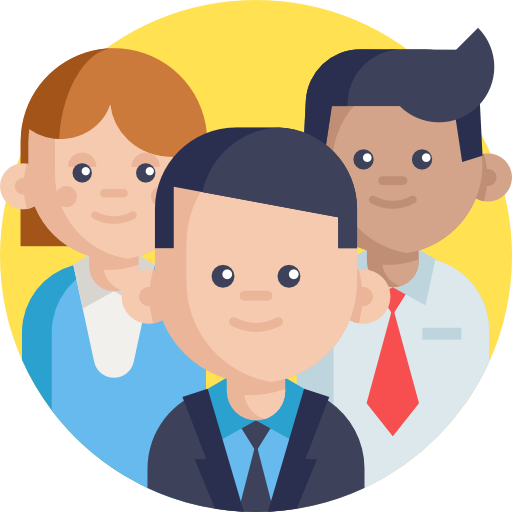 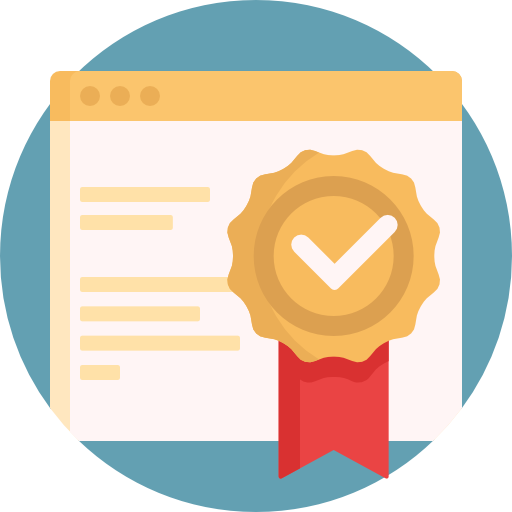 Освоят 3 новые программы обучения
 детей финансовой грамотности
Получат удостоверение повышения квалификации установленного образца
Актуализация своих компетенции 
по финансовой грамотности  в сфере образования
Организаторы курса
Программа проходит в рамках проекта Минфина:«Содействие повышению уровня финансовой грамотности населения и развитию финансового образования в РФ»
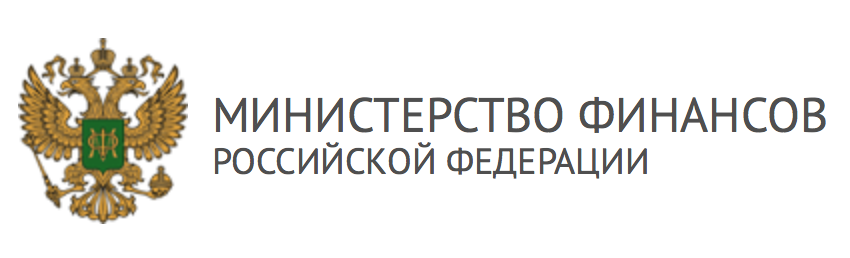 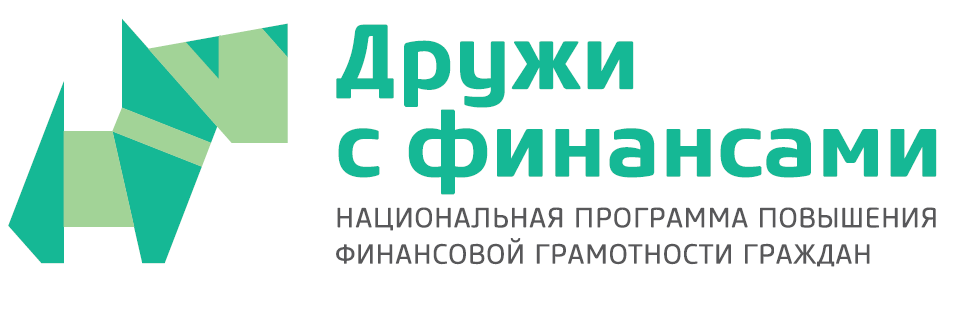 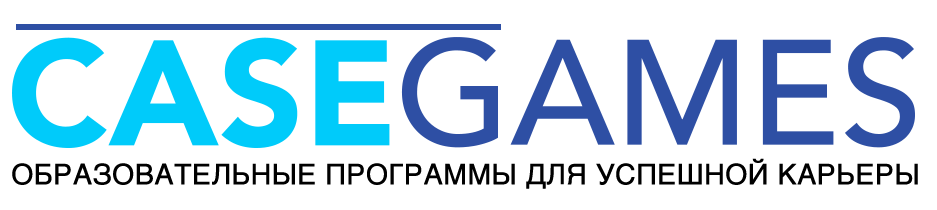 Описание программы
Название:«Содержание и методика обучения детей финансовой грамотности в загородных лагерях отдыха и оздоровления детей, детских оздоровительных центрах, базах и комплексах, детских оздоровительно-образовательных центрах и специализированных (профильных) лагерях»

Длительность: 72 часа

Форма: очно-заочная (дистанционное обучение и 4-х дневный очный семинар)

Обучение проводит: Международный финансовый центр (МФЦ) 
Обучение бесплатное
Кто может пройти обучение?
Вожатые, педагоги и воспитатели, студенты: 
– участвующие в проведении образовательных мероприятий для детей – использующие новейшие методики обучения в своей работе– работающие в детских загородных лагерях
РЕГЛАМЕНТ ОБУЧЕНИЯ
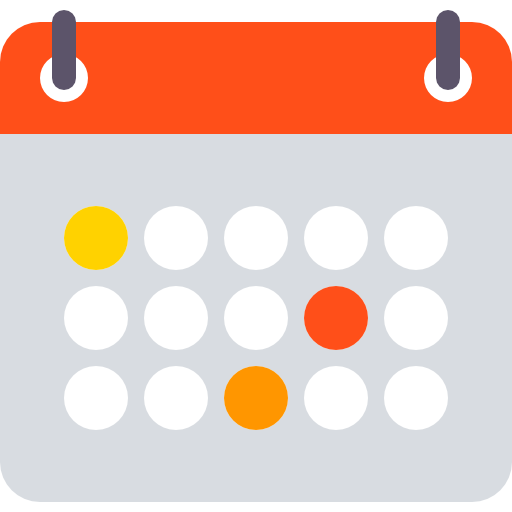 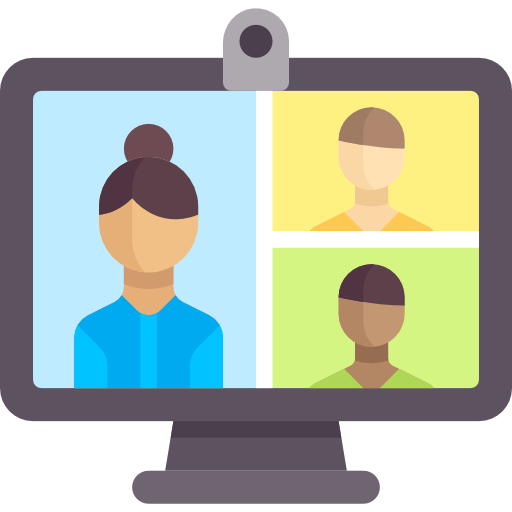 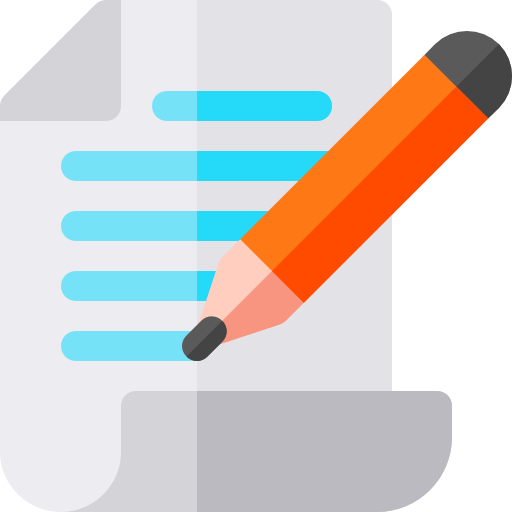 разработка и защита проекта по одной из программ обучения
72 часаянварь – сентябрь 2020
дистанционное обучение (видео) и очный 4-х дневный семинар
Дистанционное обучение в формате видео + посещение очного 4-х дневного семинара
Защита проектов и проведение мероприятия
Зачисление на курс
ДЕКАБРЬ
ЯНВАРЬ – АПРЕЛЬ
МАЙ – СЕНТЯБРЬ
Краткая программа курса
Модуль 2 – 4
Модуль 5
Модуль 1
Методика подготовки и проведения 

– тематической смены
– кружка
– образовательного модуля
по финансовой грамотности в Детских центрах
Проведение образовательных мероприятий по финансовой грамотности в Детских центрах:
– тематическая смена
– кружок
– образовательный модуль
Концепция проведения образовательных мероприятий по финансовой грамотности в Детских центрах:

– тематическая смена
– кружок
– образовательный модуль
Алгоритм обучения
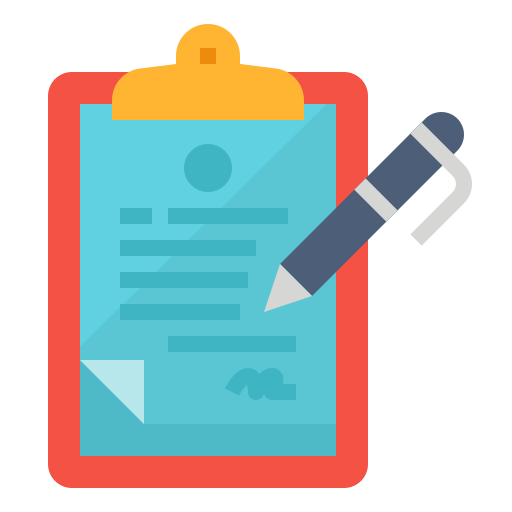 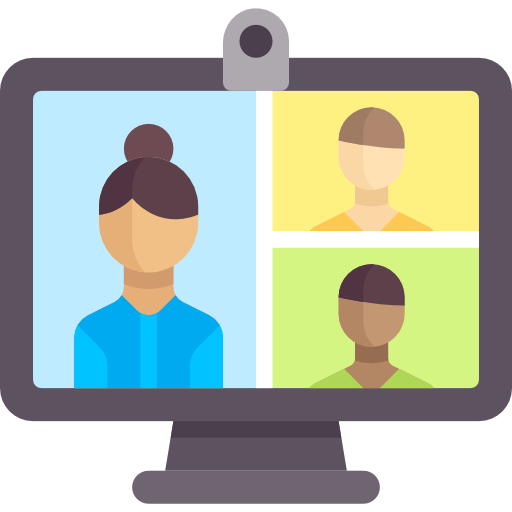 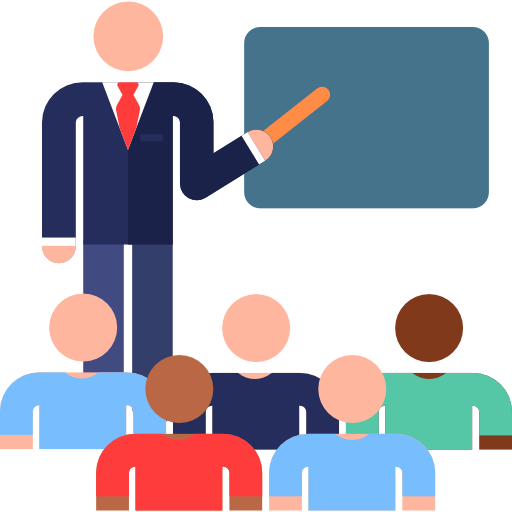 Заполнение анкеты и поступление 
 на курс
Обучение в онлайн режиме  и на очном семинаре
Подготовка проекта для защиты и проведение мероприятия
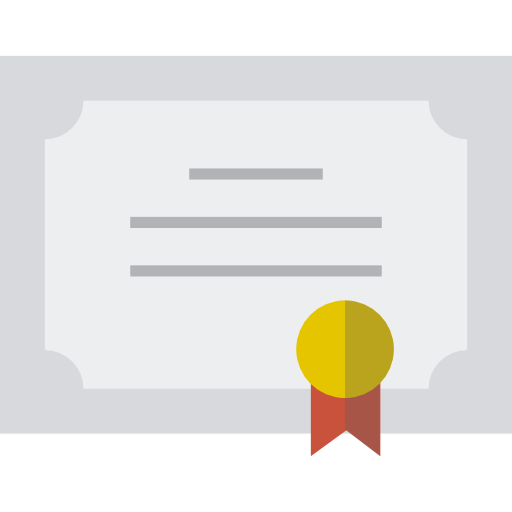 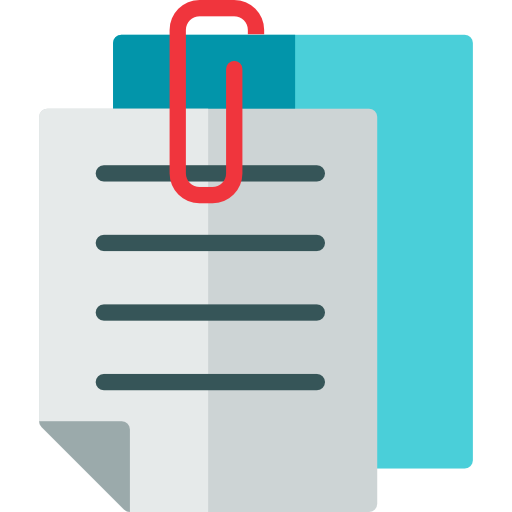 Представление отчета о проведенном мероприятии
Получение удостоверения  о повышении квалификации
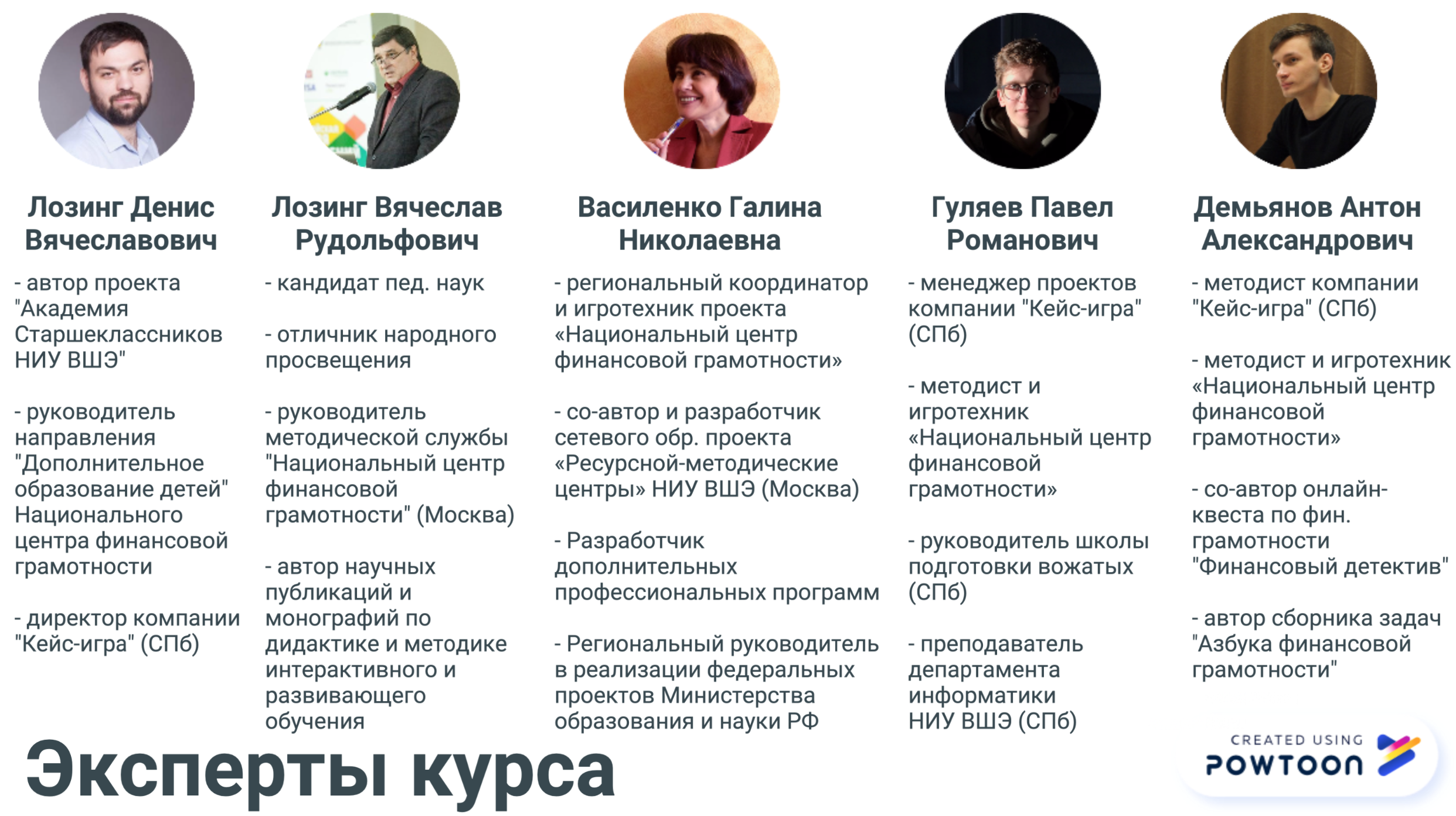 Регламент  проведения очного семинара региональной Школы вожатых финансовой грамотности по теме:  «Содержание и методика обучения детей финансовой грамотности в Детских центрах с использованием интерактивных и проектных форм обучения, игровых технологий»
Место проведения: г. Ставрополь, ул. Лермонтова, 189 А, СКИРО ПК и ПРО                                            
Дата проведения: с 24 марта по 27 марта 2020 года
Цель очного семинара региональной Школы вожатых: 
Совершенствование профессиональных компетенций педагогических работников по обучению детей финансовой грамотности в условиях Детских центров с использованием интерактивных и проектных форм обучения, игровых технологий.
Задачи очного семинара региональной Школы вожатых:
1. Обучить не менее 60 педагогов и вожатых Ставропольского края методике подготовки и проведения образовательных мероприятий по финансовой грамотности (тематических смен / кружков / образовательных модулей) в Детских центрах с использованием интерактивных и проектных форм обучения, игровых технологий.
2. Разработать программы и регламент подготовки и проведения образовательных мероприятий по финансовой грамотности (тематических смен / кружков / образовательных модулей) в Детских центрах с использованием интерактивных и проектных форм обучения, игровых технологий.
3. Провести занятия (демонстрационные мероприятия) по методике проведения образовательных мероприятий по финансовой грамотности (тематических смен / кружков / образовательных модулей) с использованием интерактивных и проектных форм обучения, игровых технологий.
24 марта, день первый (вторник)
Место проведения: г. Ставрополь, ГБУ ДПО СКИРО ПК и ПРО ул. Лермонтова, 189 А, актовый зал
Демонстрационное мероприятие. Методика организации и проведения образовательного модуля по финансовой грамотности с детьми в Детских центрах
Демонстрационное мероприятие. Методика организации и проведения кружка по финансовой грамотности с детьми в Детских центрах
Демонстрационное мероприятие. 
Методика организации и проведения тематической смены по финансовой грамотности с детьми в Детских центрах
Установочный доклад.
 Концепция проведения образовательных мероприятий по финансовой грамотности в Детских центрах
Открытие очного семинара региональной Школы вожатых
25 марта, день второй (среда), 
26 марта, день третий (четверг), 
27 марта день четвертый ( пятница)
Направление 
«Тематическая смена по финансовой грамотности» 
Место проведения: г. Ставрополь, ГБУ ДПО СКИРО ПК и ПРО, ул. Лермонтова, 189 А, аудитория № 504
Направление
 «Кружок по финансовой грамотности»
 Место проведения: г. Ставрополь, ГБУ ДПО СКИРО ПК и ПРО, 
ул. Лермонтова, 189 А, аудитория №502
Направление «Образовательный модуль 
по финансовой грамотности» 
Место проведения: г. Ставрополь, ГБУ ДПО СКИРО ПК и ПРО, ул. Лермонтова, 189 А, актовый зал, 2 этаж
Контакты:
Руководитель Школы вожатых- 
Панасенкова Марина  Михайловна, проректор по научно-инновационной работе, заведующий кафедрой специального и инклюзивного образования, кандидат педагогических наук 
Тел.: (8652) 99-77-29 доб. 203
E-mail: panasenkovamm@mail.ru
Методист Школы вожатых- 
Панькова Галина Николаевна, старший преподаватель кафедры специального и инклюзивного образования 
Тел.: (8652) 99-77-29 доб. 226,      сот. 89887505242
E-mail: pangalnik@mail.ru